סוגיות בחישובי שכר קורונה – חל"ת
זקיפת שווי רכב בזמן שהות עובד חל"ת 

הגרת סוג משרה חל"ת בתכנת השכר – מרכת תטפל לבד בהפרשות סוציאליות ורכיבי שכר 
     שלר רלוונטים לתקופת חל"ת . 

הארכת תקופת החל"ת - אם האריכו לכם את החופשה ללא תשלום (חל"ת), 
    אין צורך שהמעסיק ידווח על כך – הארכה היא  באופן אוטומטי. – יש צורך דיווח בחזרה. 

תשלום דמי ביטוח מעסיק - מעסיק צריך לשלם דמי הביטוח עבור כל עובד בחודשיים המלאים הראשונים של החל״ת ועל פי החוק יכול לנכות את התשלום משכר העובד (348.21 ש"ח לחודש).

     התשלום של 15/5 נדחה ל 15/7 – לא לשלם !!! 

עובד שיצא לחל"ת קבל דמי אבטלה והוחזר לפני 30 יום – מה עושים ? 

חישוב שכר לעובד שחזר מחל"ת (יש להתחשב בדמי אבטלה שקבל  ) , טיפול אם לא המציא  אישור , הצהרה על אי קבלת דמי אבטלה .
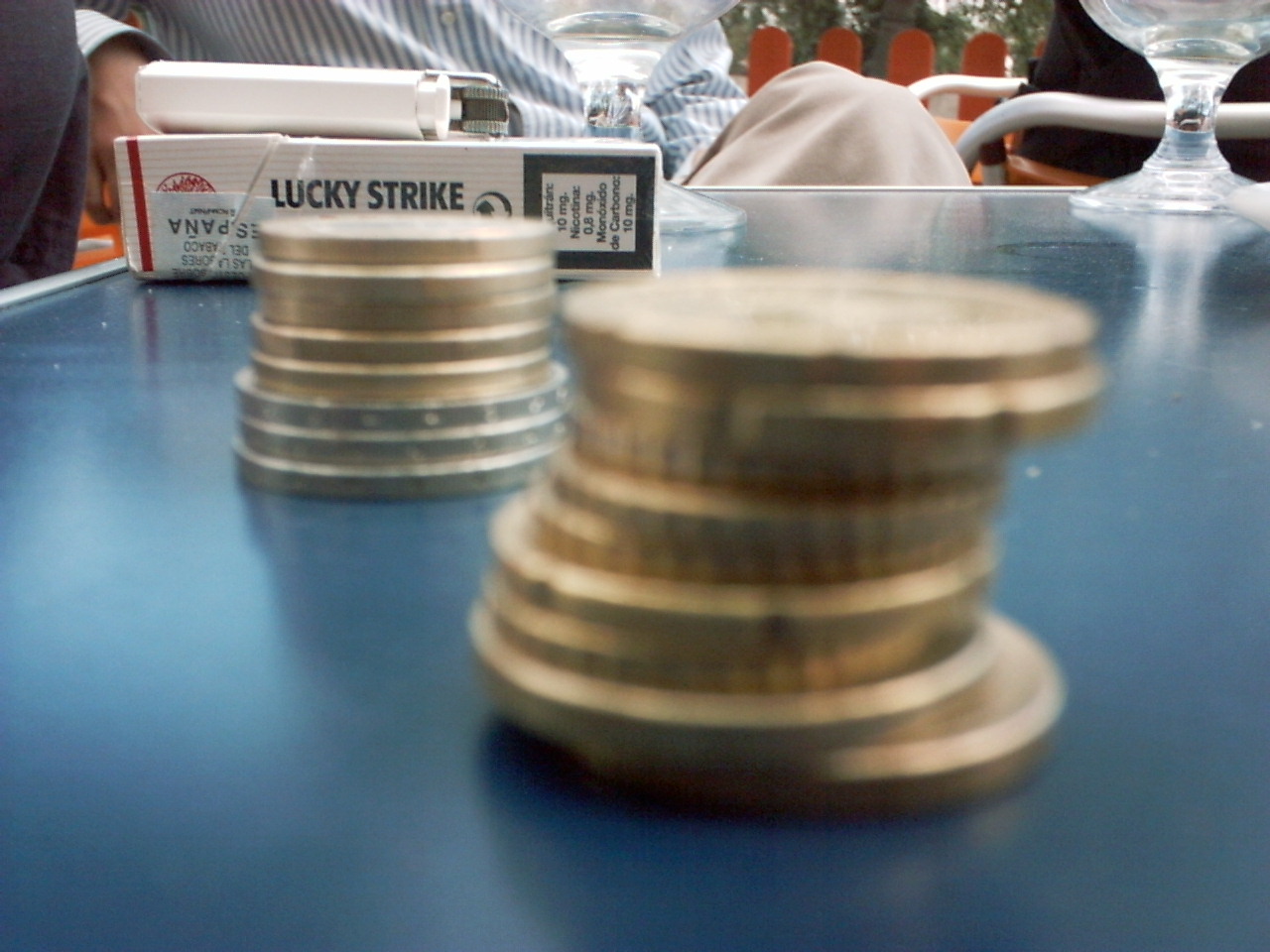 פיצוי בעלי שליטה- עדכון סטטוס בביטוח לאומי
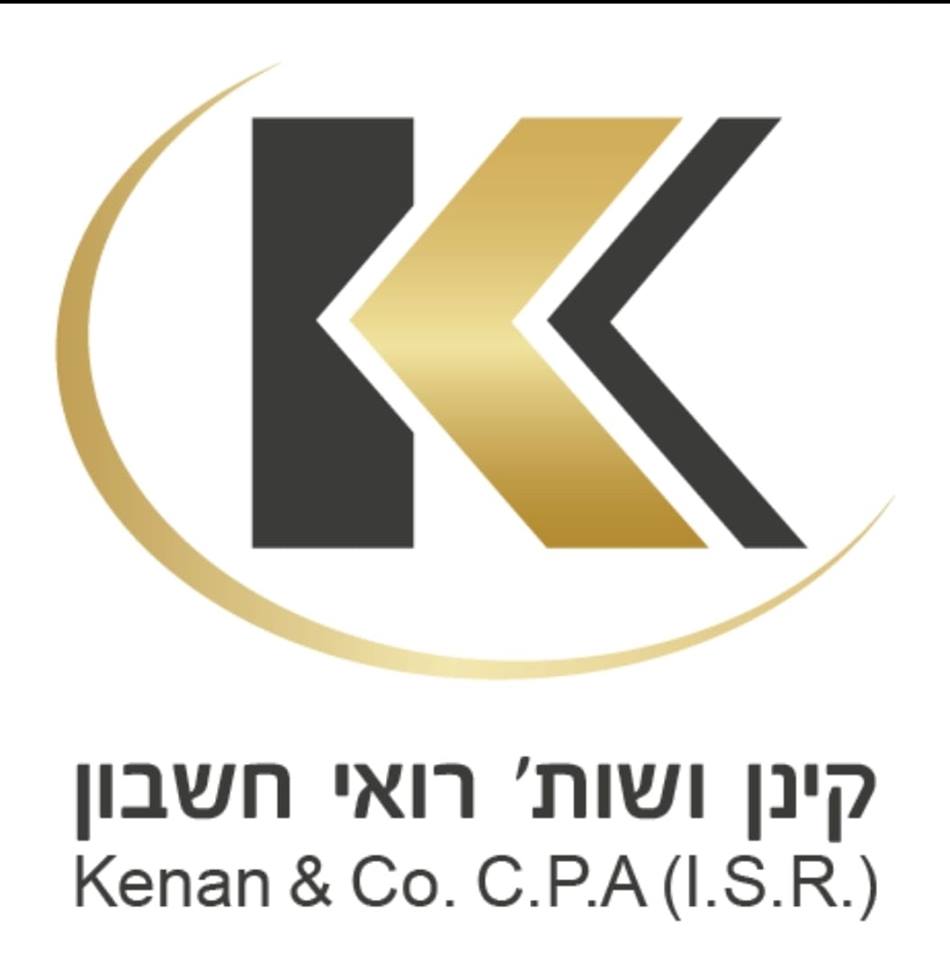 עדכון סטטוס ב שליטה בביטוח לאומי
פתיחת תוכנות השכר לתיקון דוחות מעבר ל 3 חודשים ל 84 חודשים אחורה

אופציית קליטת דוחות מתקנים אחורה כאמור , תהיה פתוחה עד 30/6/20

יתקבלו רק דוחות שיתקנו הגדרת בעלי שליטה ולא שום רכיב אחר בדוח 

יש לשים לב לרכיבים המוגדרים בנטו . 

התיקון ייצר יתרת זכות – לשים לב 

השידור יתבצע : או ישירות ממערכת השכר (חלק מהתוכנות ), או דרך מערכת הייצוג 
     או דרך מערכת התשלומים .
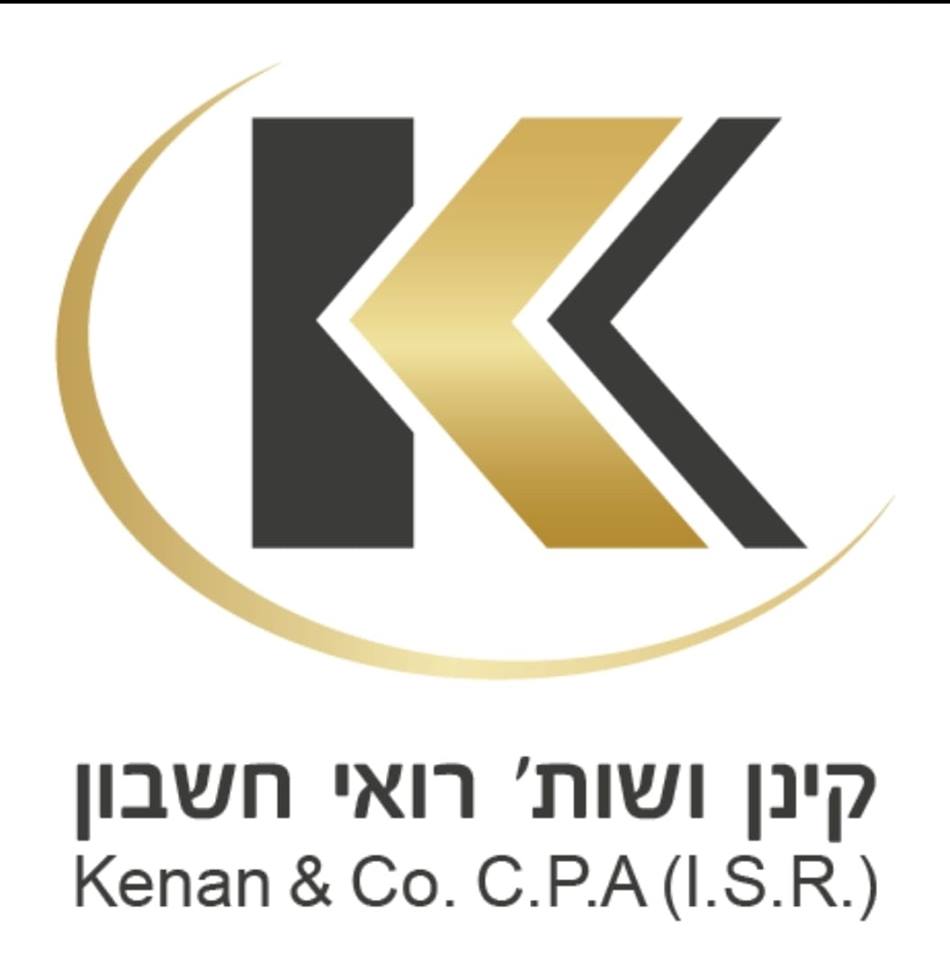 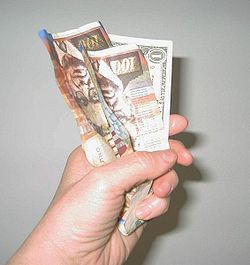 פיצוי הפעימה השלישית לעסקים
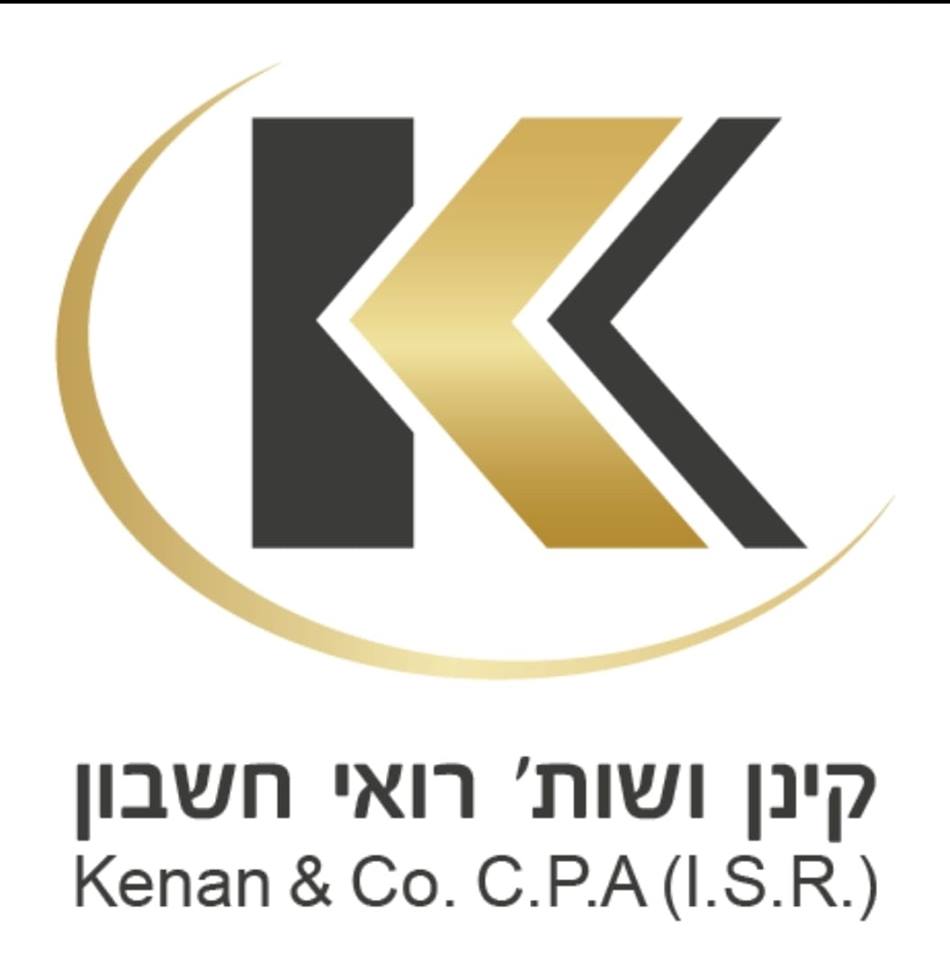 חישוב הוצאות שכר נחסכות חל"ת
הוצאות שכר נחסכות   - שכ"ע של העובדים בתקופה שהיו בחל"ת (בתקנון שנתי ) 

איך מחשבים ? 
מחשבים את ממוצע השכר החודשי  של העובד ב 3 חודשים שקדמו לחל"ת ומכפילים ב 1.25 (להגיע לעלות מעביד ) . 
מכפילים את מה שיצא במספר חודשים שהיה בחל"ת . 
מכפילים את מה שיצא בסעיף 2 , ב – 6 .   

לדוגמא : 
לדוגמא: עובד שהיה בחלת חודש וחצי 
שכ"ע  חודשי ממוצע לפני חל"ת  8,000 ₪  * 1.25 = 10,000 
היה חודש וחצי בחל"ת . 
הוצאות שכר נחסכות  - 10,000 * 1.5 * 6 = 90,000 ₪ .
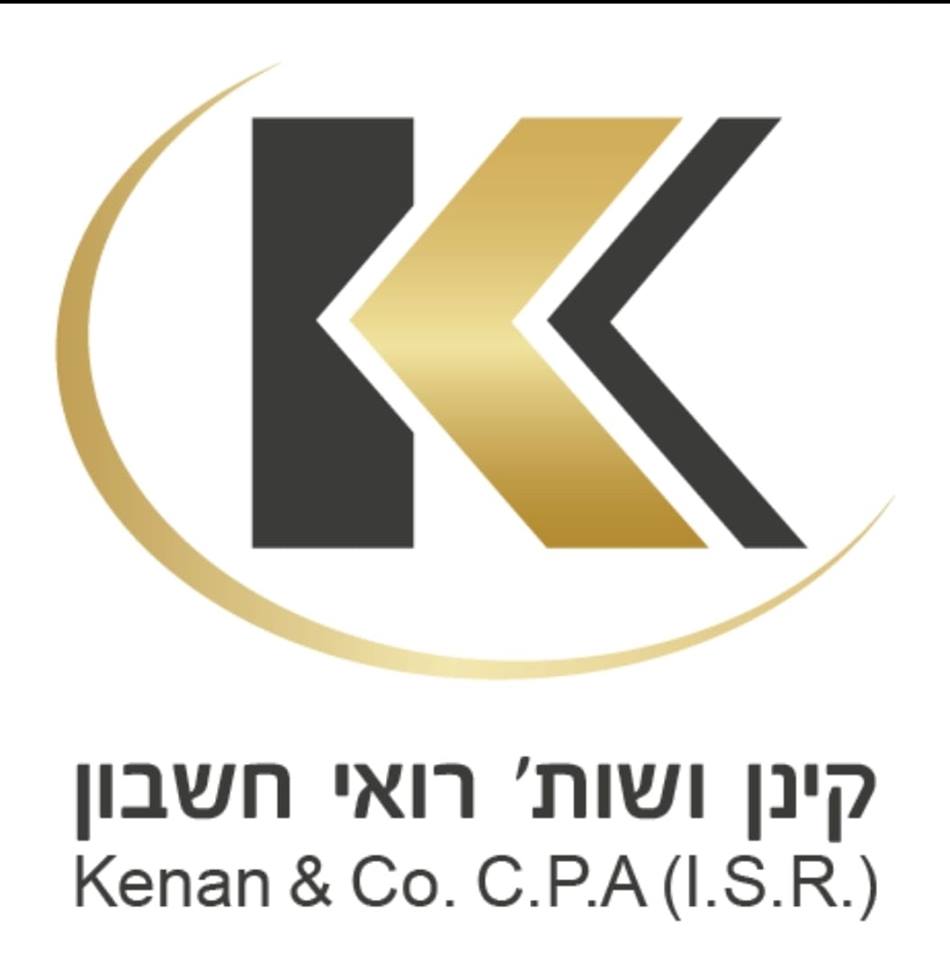 למה מכפילים ב 6 ? 
כדי להגיע לתקנון שנתי
התאמת התקופה היחסית בחל"ת מתקופת המענק
תקופה מלאה
9
תקופה בחלת
שנתי
תק' 
מענק